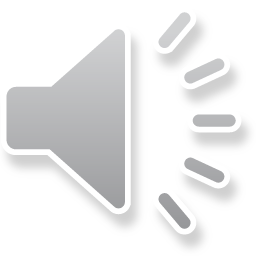 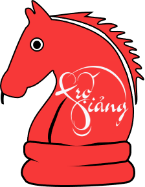 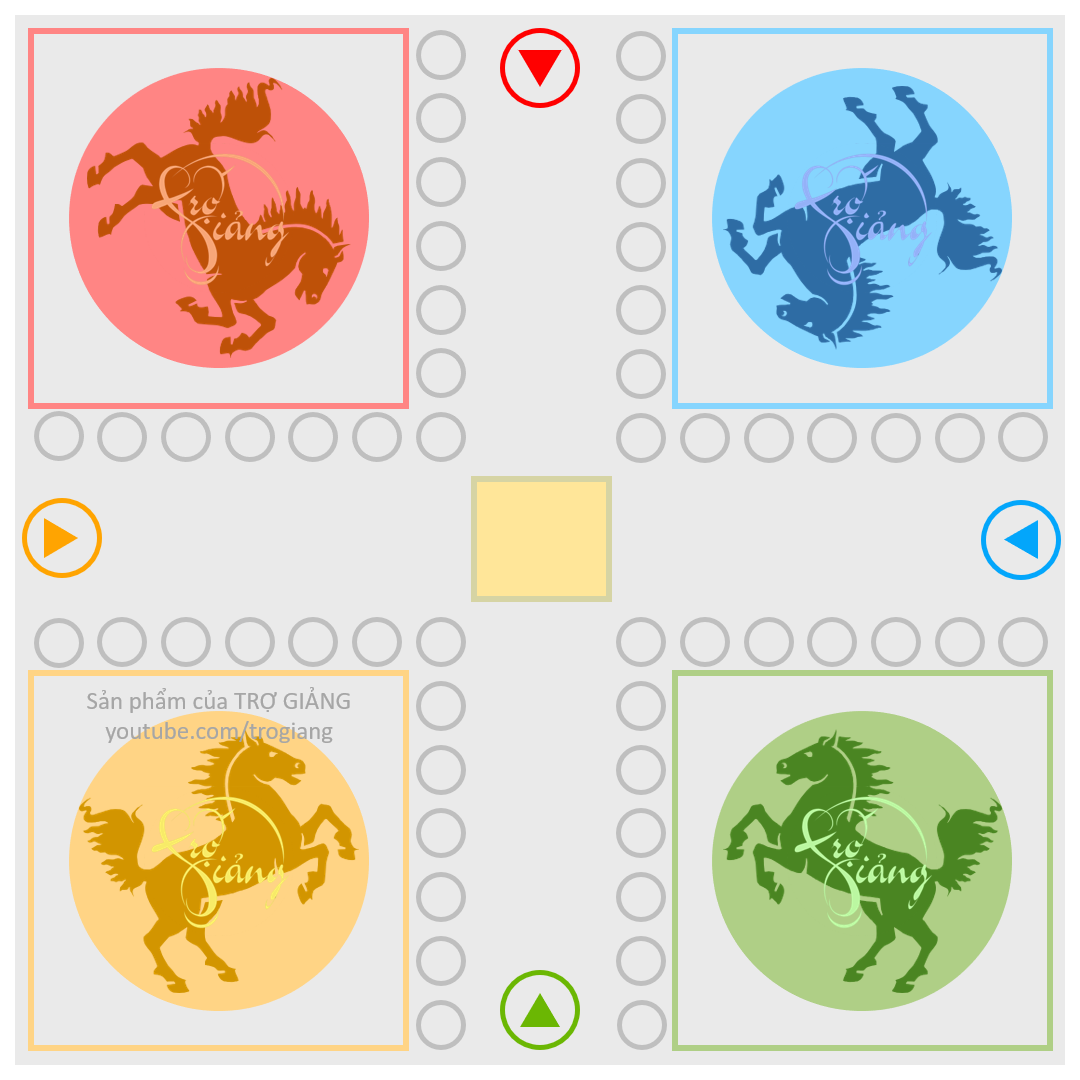 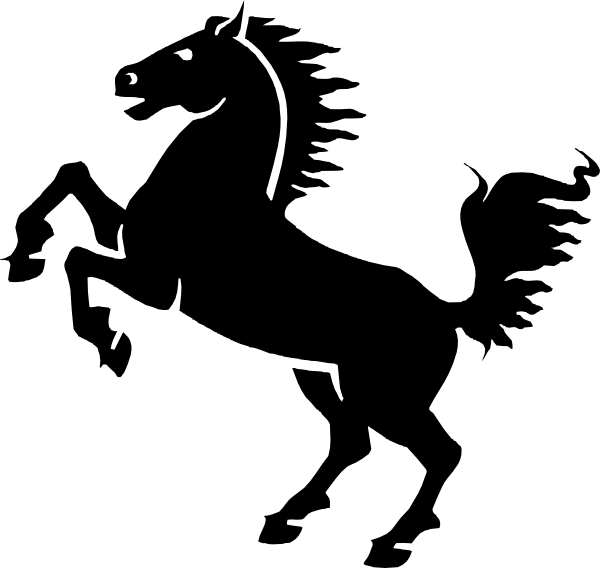 1
2
3
4
5
1
2
3
4
5
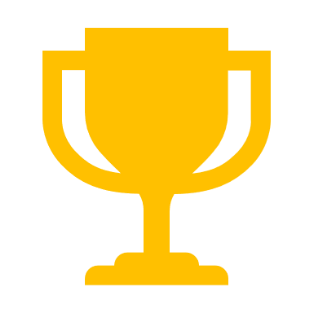 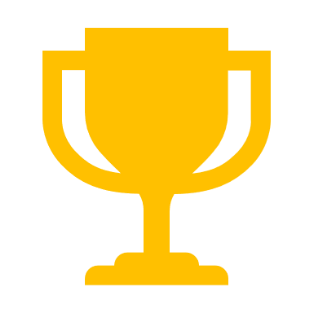 1
2
TRÒ CHƠI 
CỜ CÁ NGỰA
3
4
5
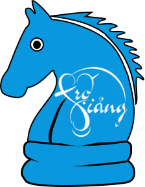 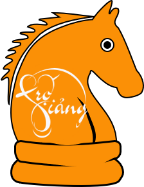 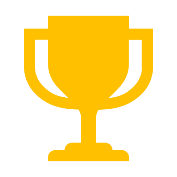 1
5
2
3
4
5
Racehorses 
PowerPoint game
4
3
2
1
5
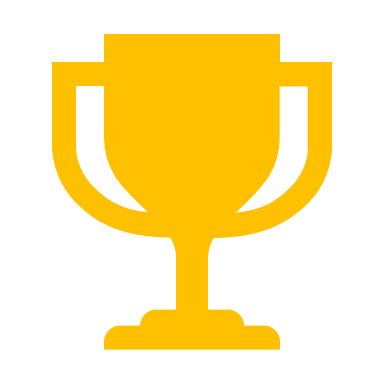 4
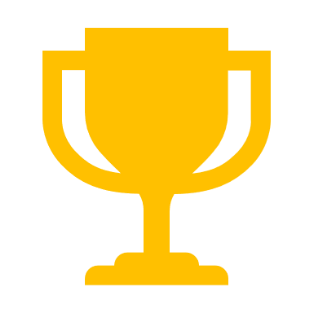 3
2
1
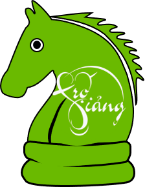 1
2
3
4
5
1
2
3
4
5
Question 1?
A. wrong
B. right
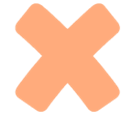 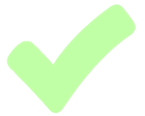 C. wrong
D. wrong
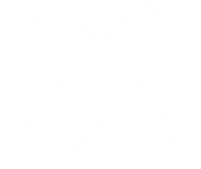 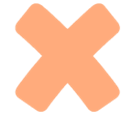 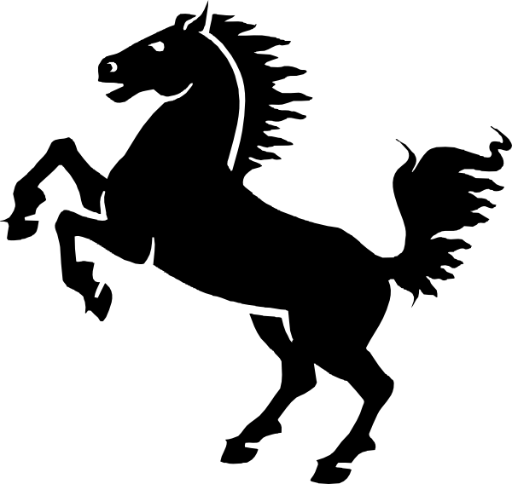 Question 2?
A. right
B. wrong
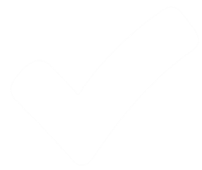 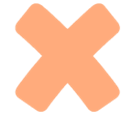 C. wrong
D. wrong
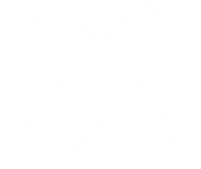 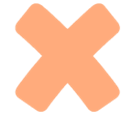 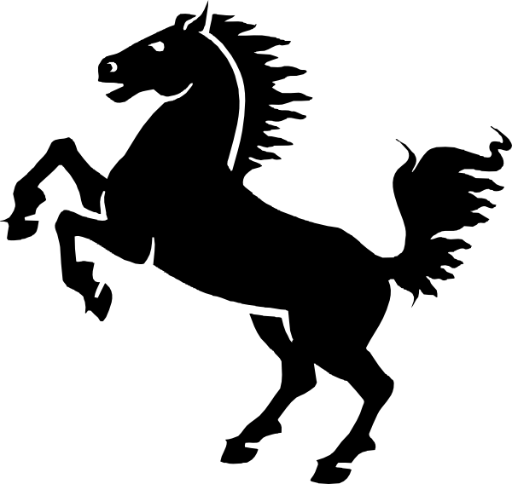 Question 3?
A. wrong
B. wrong
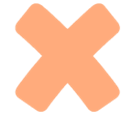 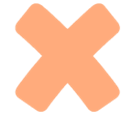 C. right
D. wrong
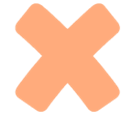 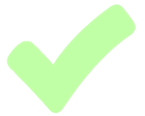 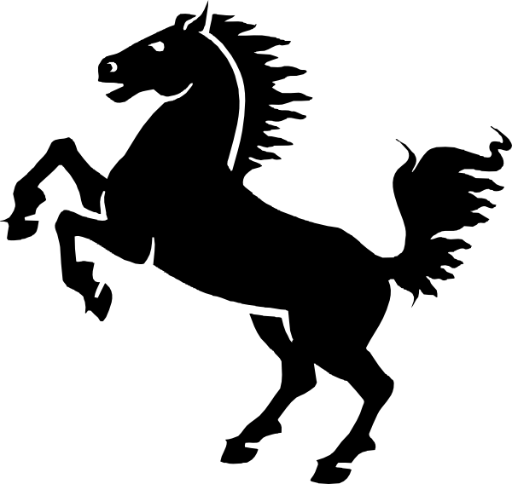 Question 4?
A. wrong
B. wrong
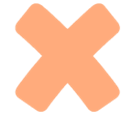 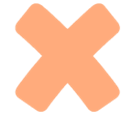 C. wrong
D. right
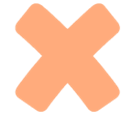 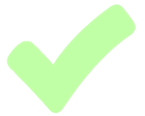 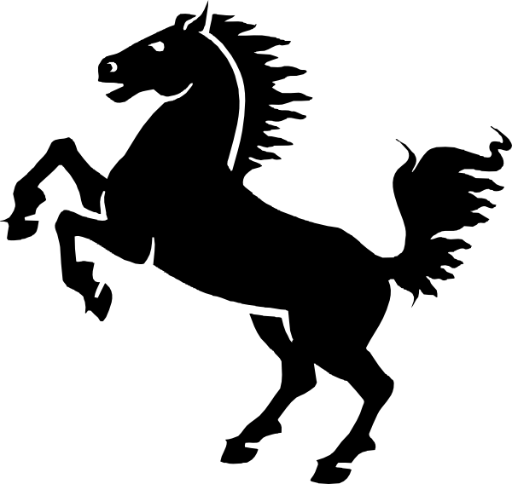 Question 5?
A. right
B. wrong
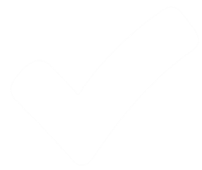 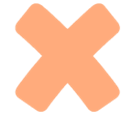 C. wrong
D. wrong
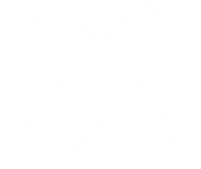 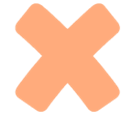 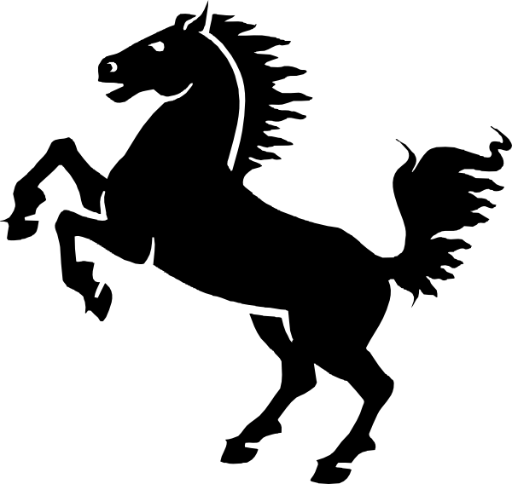 Question 1?
A. wrong
B. wrong
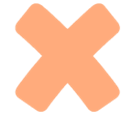 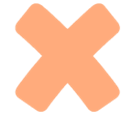 C. right
D. wrong
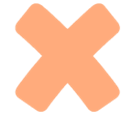 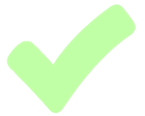 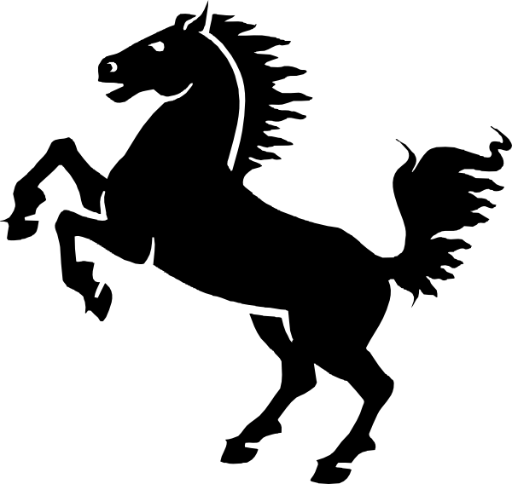 Question 2?
A. right
B. wrong
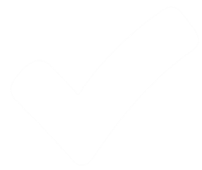 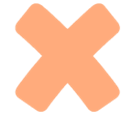 C. wrong
D. wrong
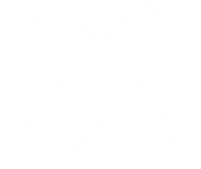 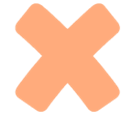 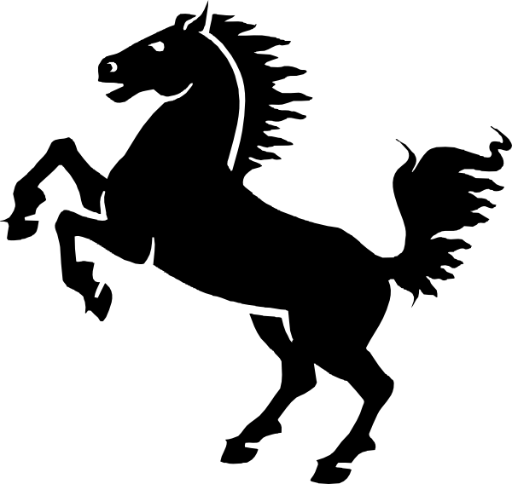 Question 3?
A. wrong
B. wrong
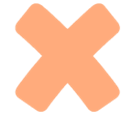 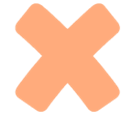 C. right
D. wrong
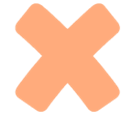 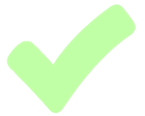 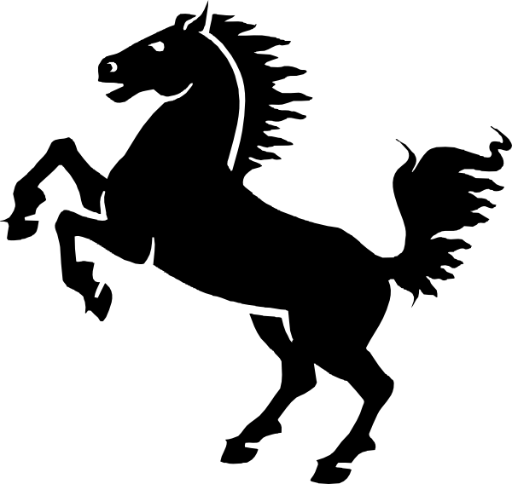 Question 4?
A. wrong
B. right
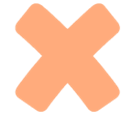 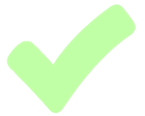 C. wrong
D. wrong
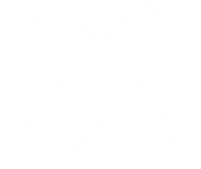 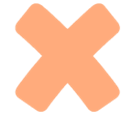 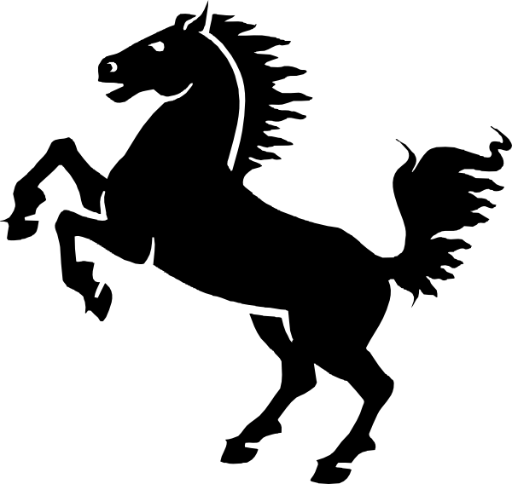 Question 5?
A. wrong
B. wrong
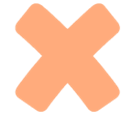 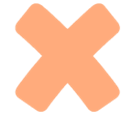 C. right
D. wrong
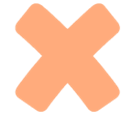 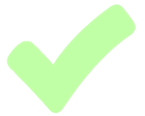 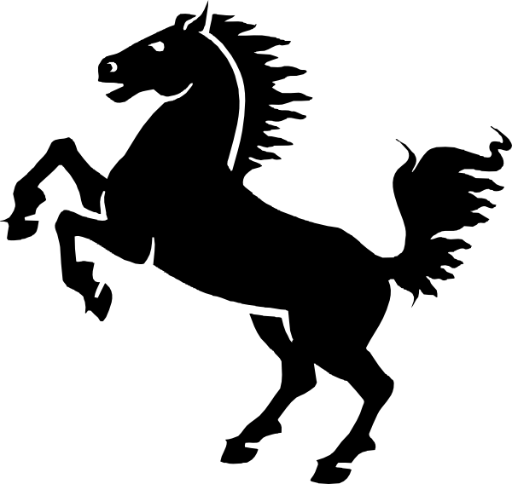 Question 1?
A. wrong
B. wrong
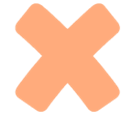 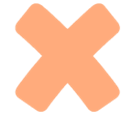 C. wrong
D. right
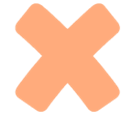 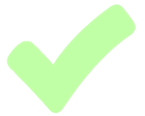 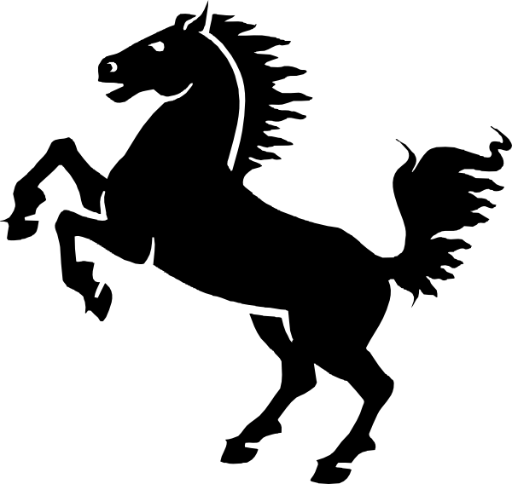 Question 2?
A. wrong
B. right
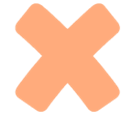 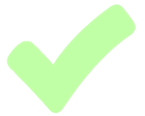 C. wrong
D. wrong
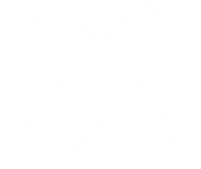 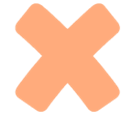 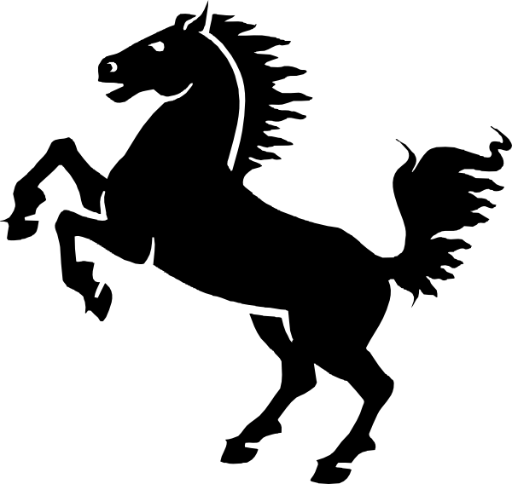 Question 3?
A. right
B. wrong
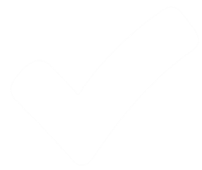 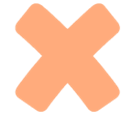 C. wrong
D. wrong
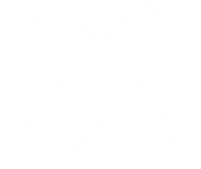 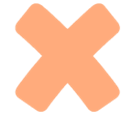 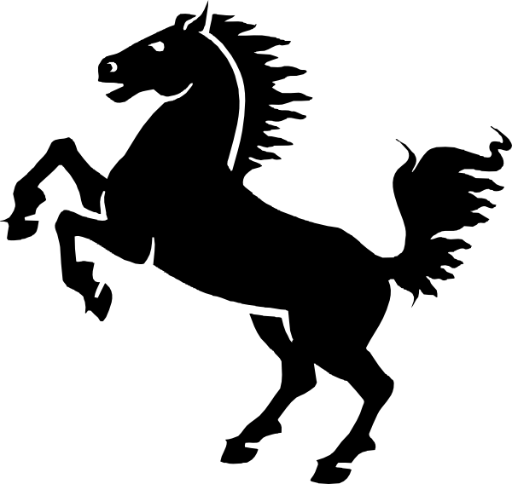 Question 4?
A. wrong
B. wrong
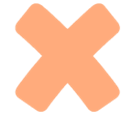 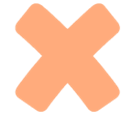 C. right
D. wrong
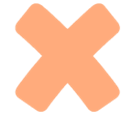 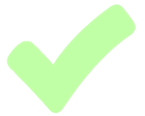 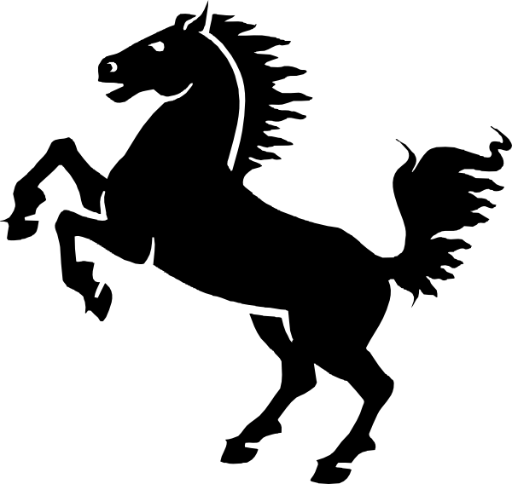 Question 5?
A. wrong
B. wrong
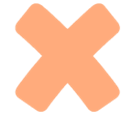 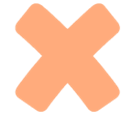 C. right
D. wrong
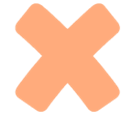 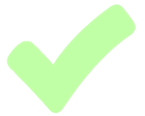 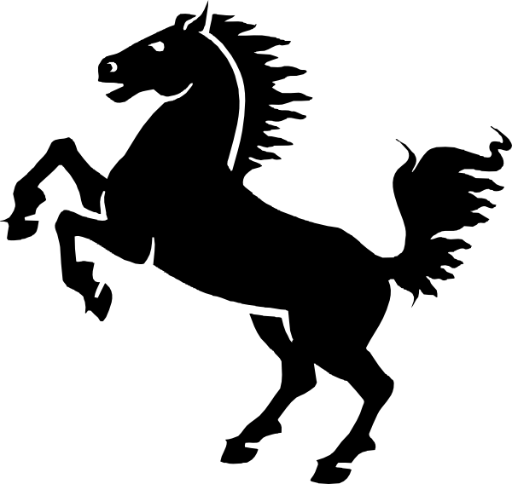 Question 1?
A. right
B. wrong
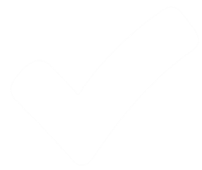 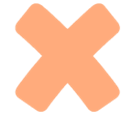 C. wrong
D. wrong
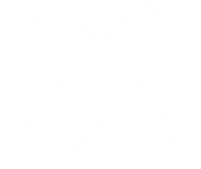 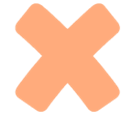 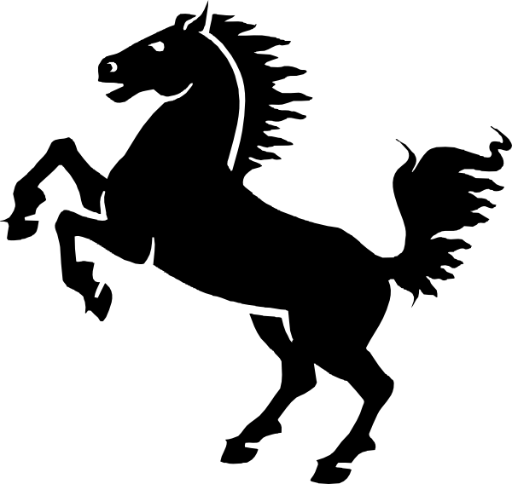 Question 2?
A. wrong
B. right
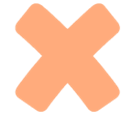 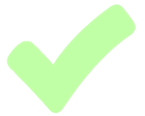 C. wrong
D. wrong
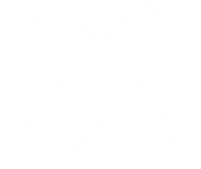 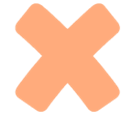 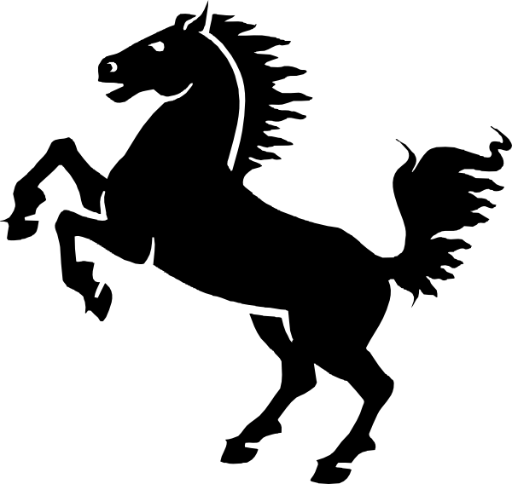 Question 3?
A. wrong
B. wrong
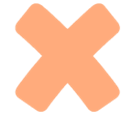 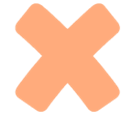 C. wrong
D. right
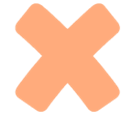 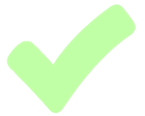 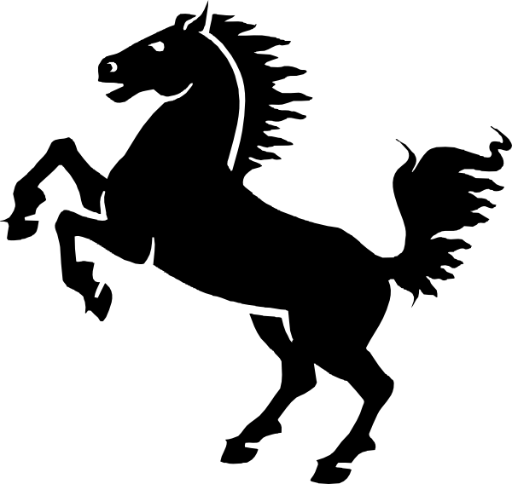 Question 4?
A. wrong
B. wrong
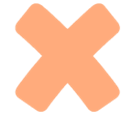 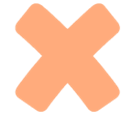 C. right
D. wrong
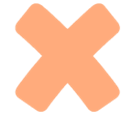 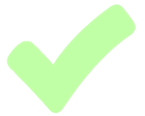 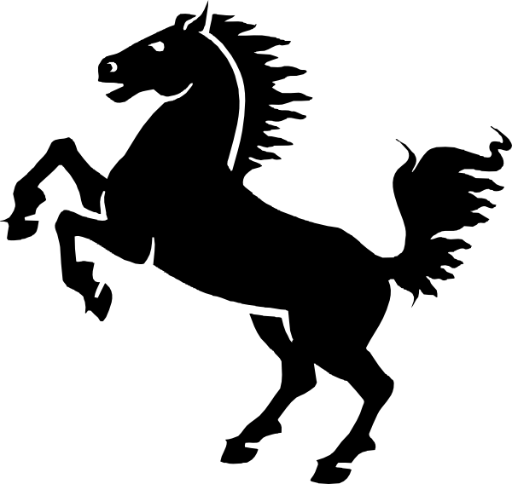 Question 5?
A. wrong
B. wrong
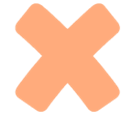 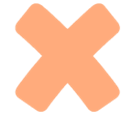 C. right
D. wrong
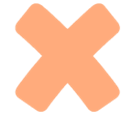 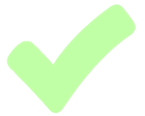 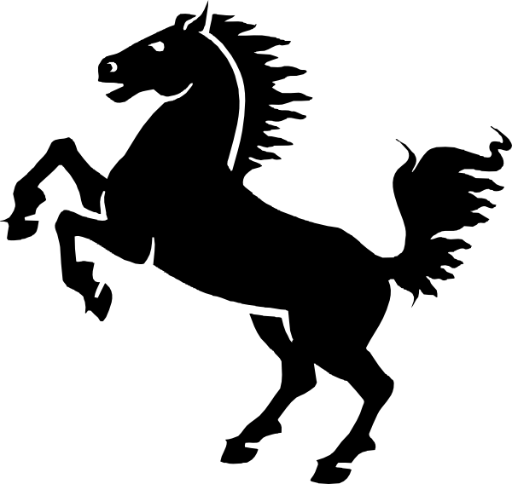